DIRECTORIO DE FUNCIONARIOS
UNIDAD ADMINISTRATIVA
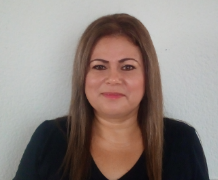 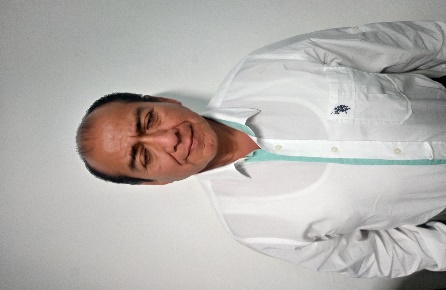 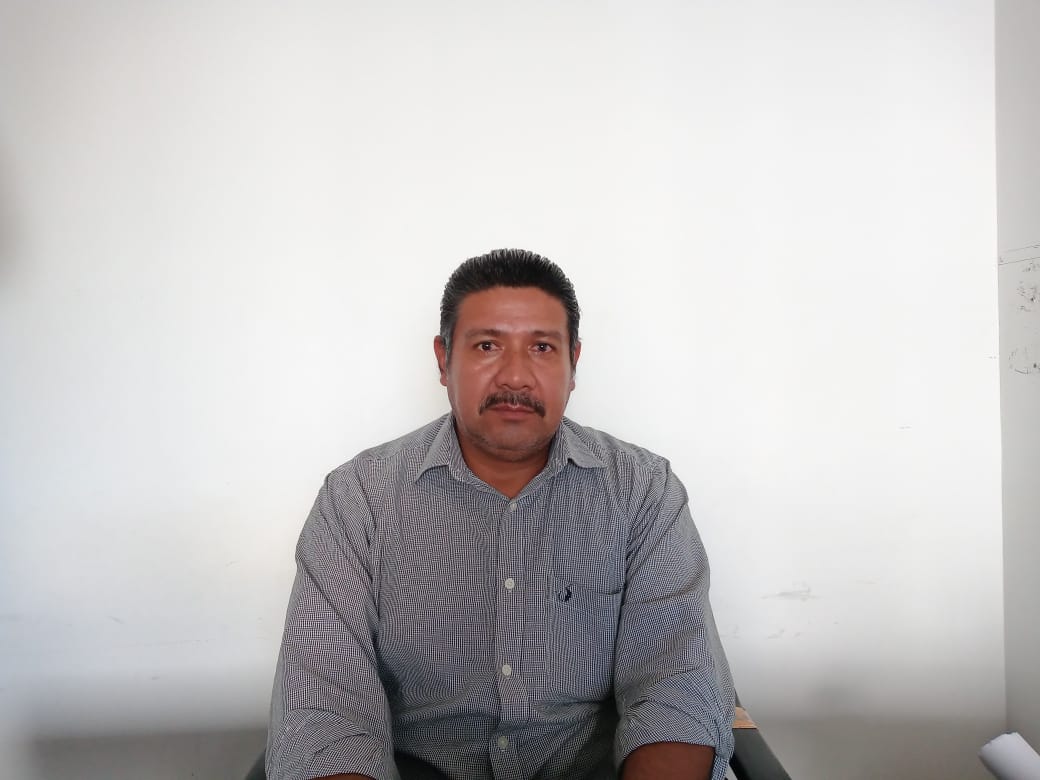 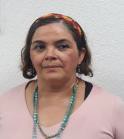 DIRECTORIO DE FUNCIONARIOS
UNIDAD ADMINISTRATIVA
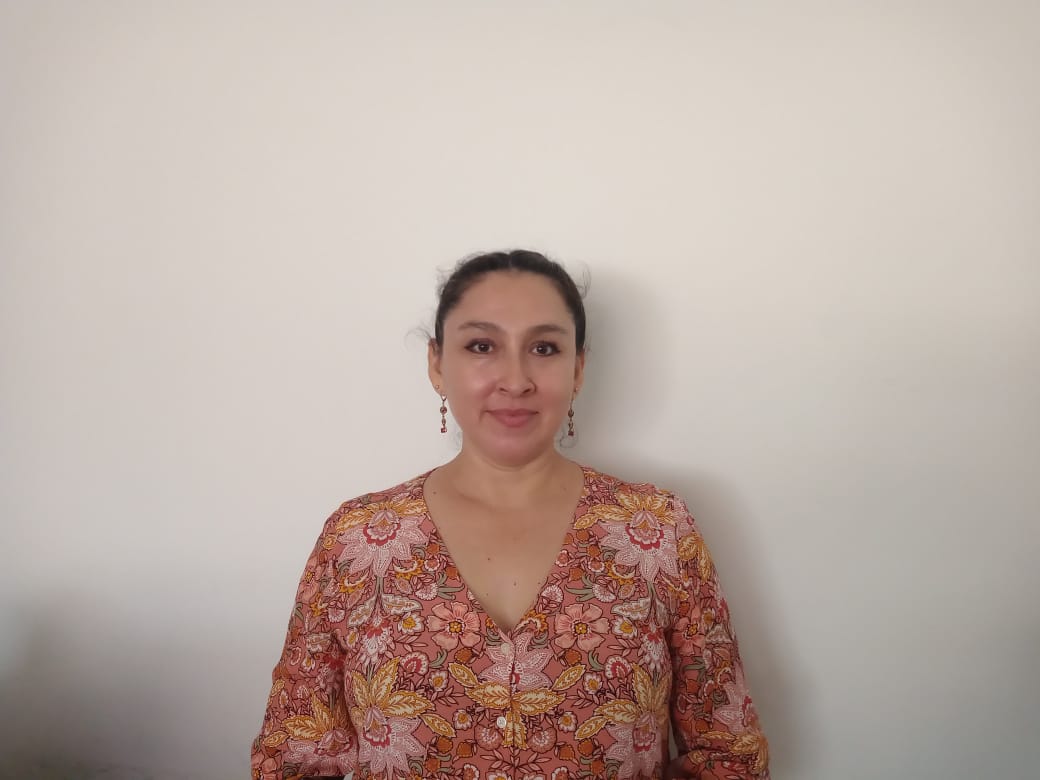 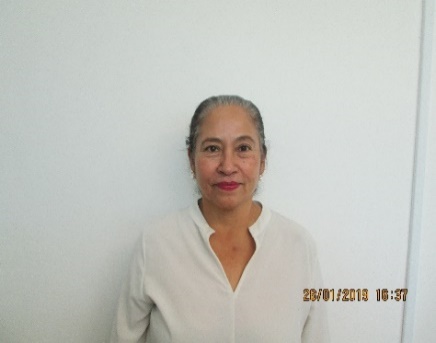 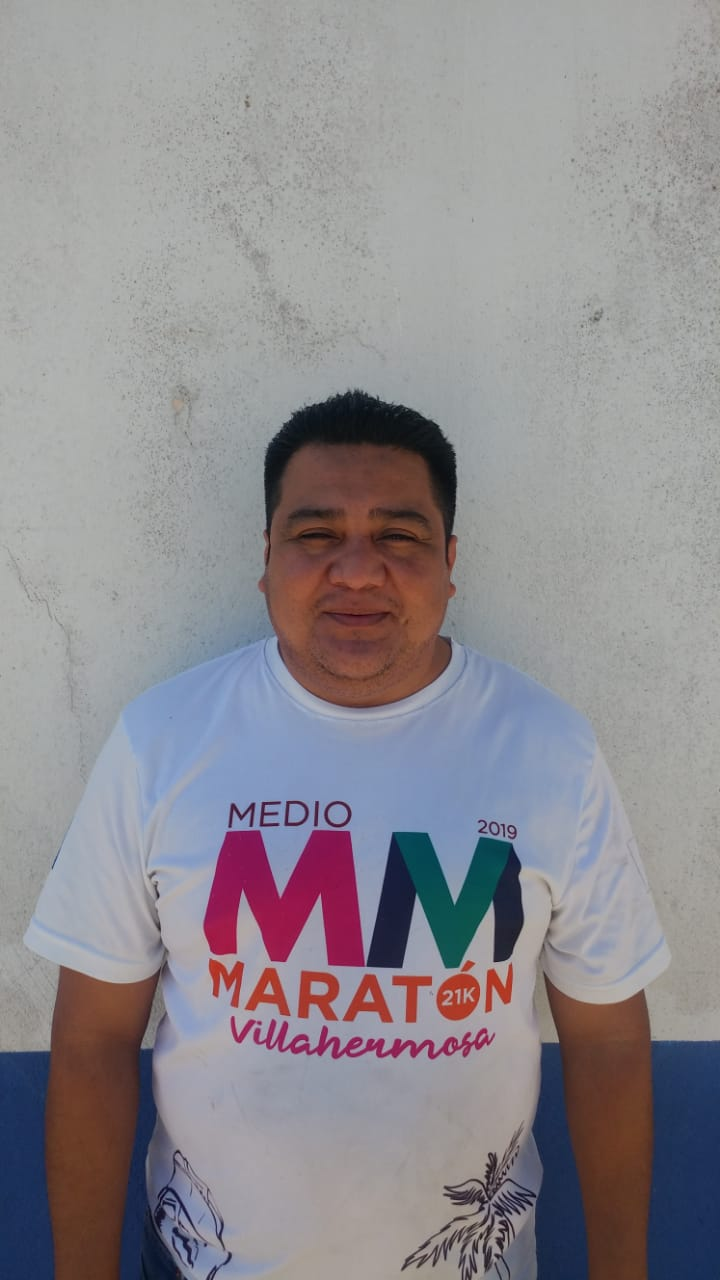 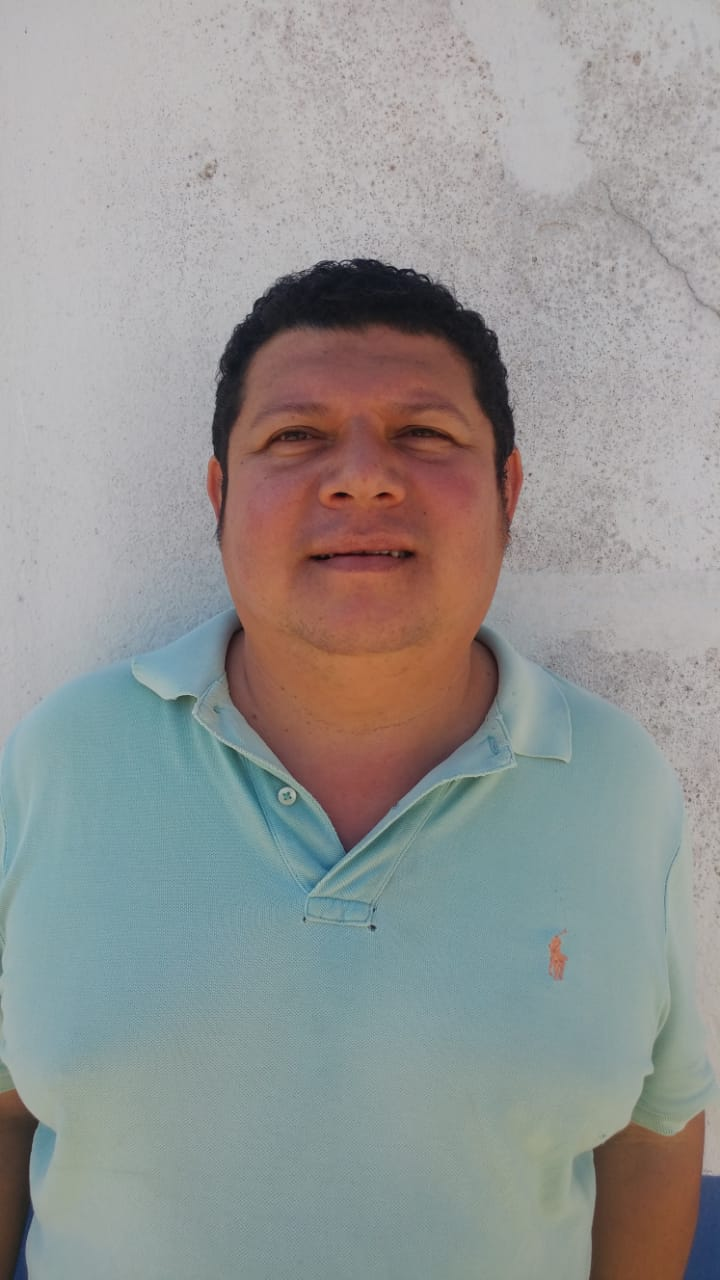 DIRECTORIO DE FUNCIONARIOS
UNIDAD ADMINISTRATIVA
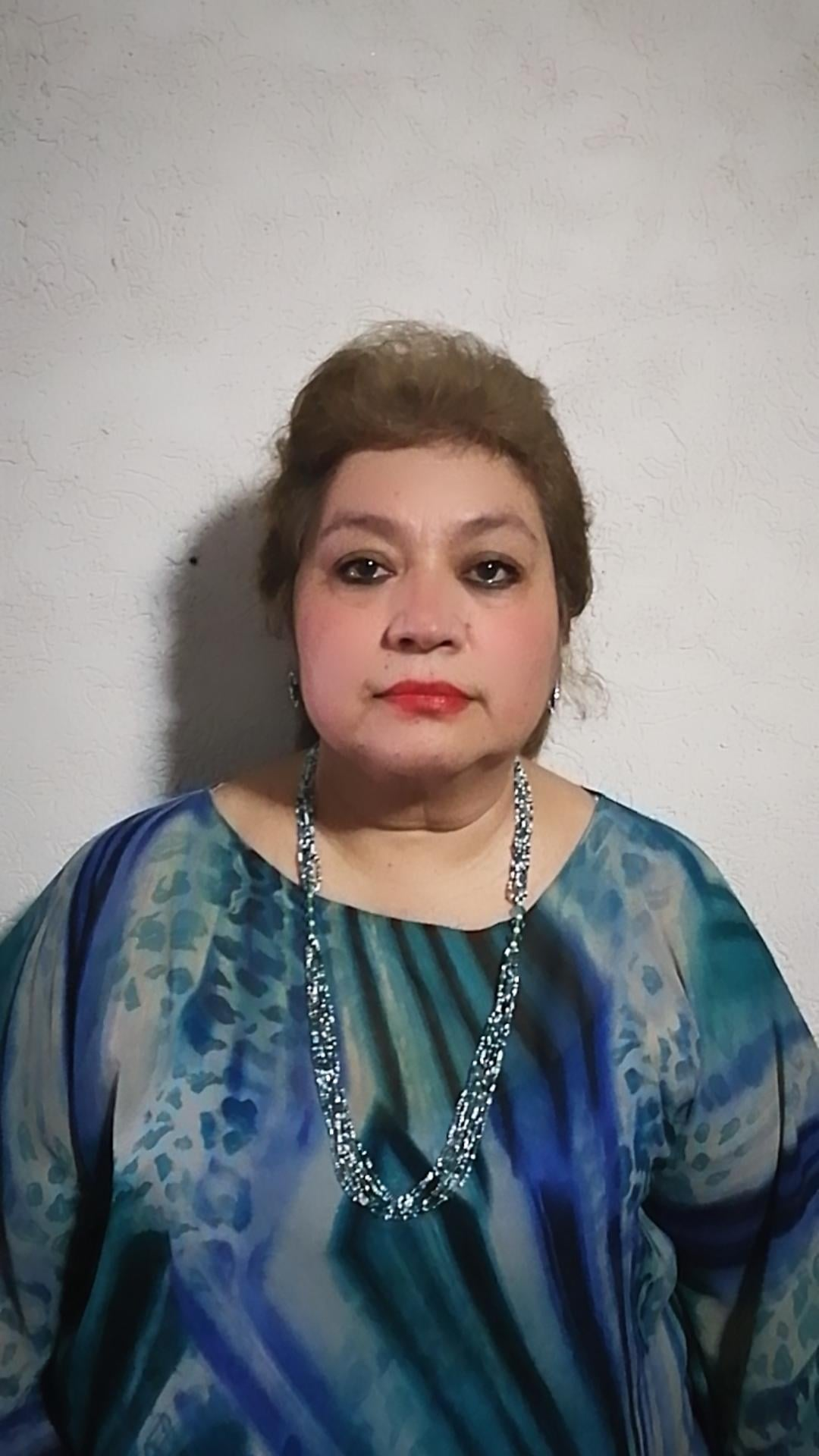